KAIP KALBA NAMINIAI PAUKŠČIAI
Kauno lopšelis-darželis ,,Liepaitė“
Mokytojos: Aistė Guobė
Rasa Barvainienė
V-I-Š-T-A
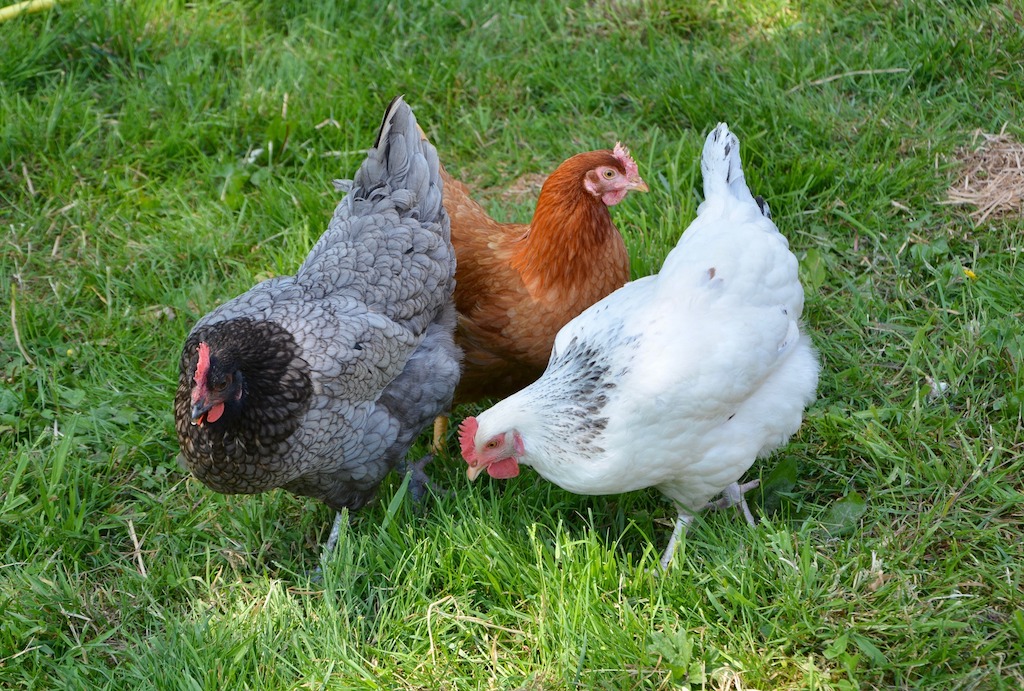 ,,KUD-KU-DAKŠT“
G-A-I-D-Y-S
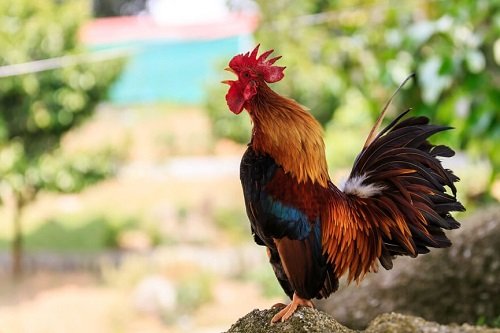 ,,KA-KA-RIE-KŪŪŪ“
A-N-T-I-S
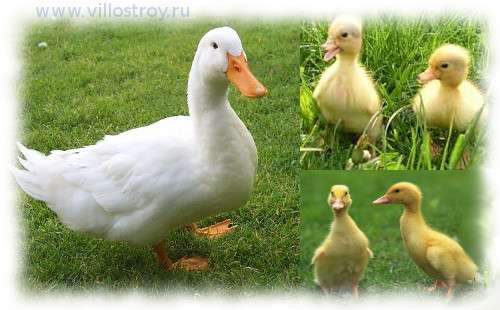 ,,KRE-KRE-KRE“
Ž-Ą-S-I-S
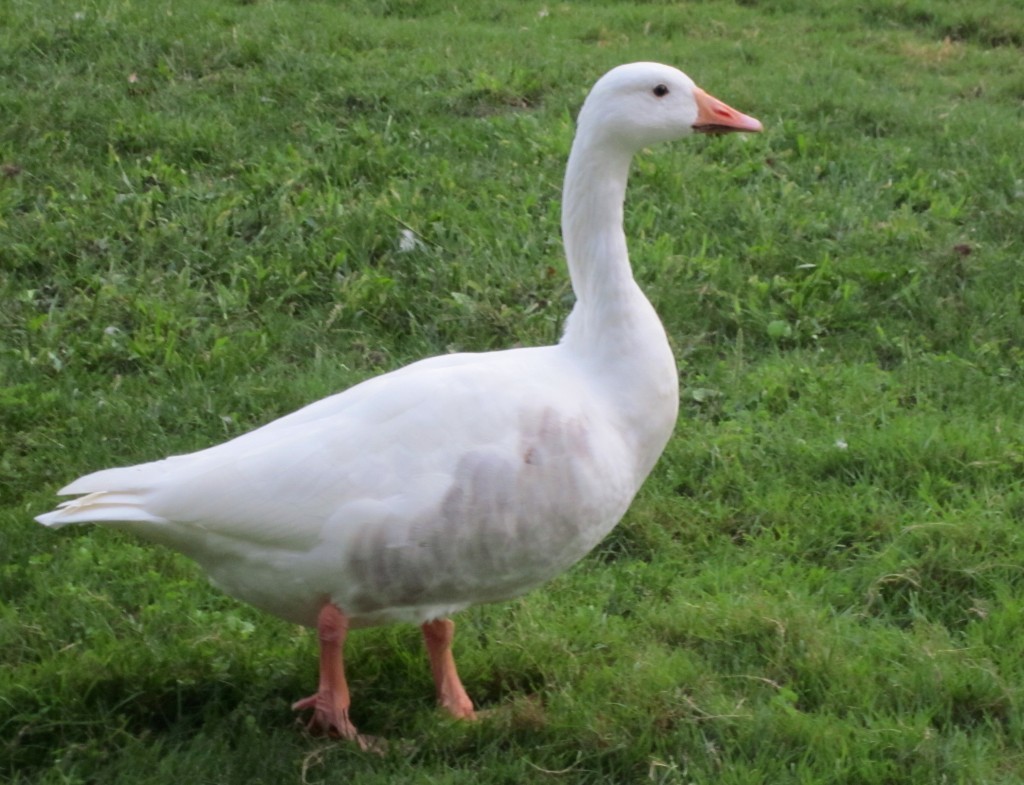 ,,GIR-GIR-GIR-GAR-GAR-GAR“
K-A-L-A-K-U-T-A-S
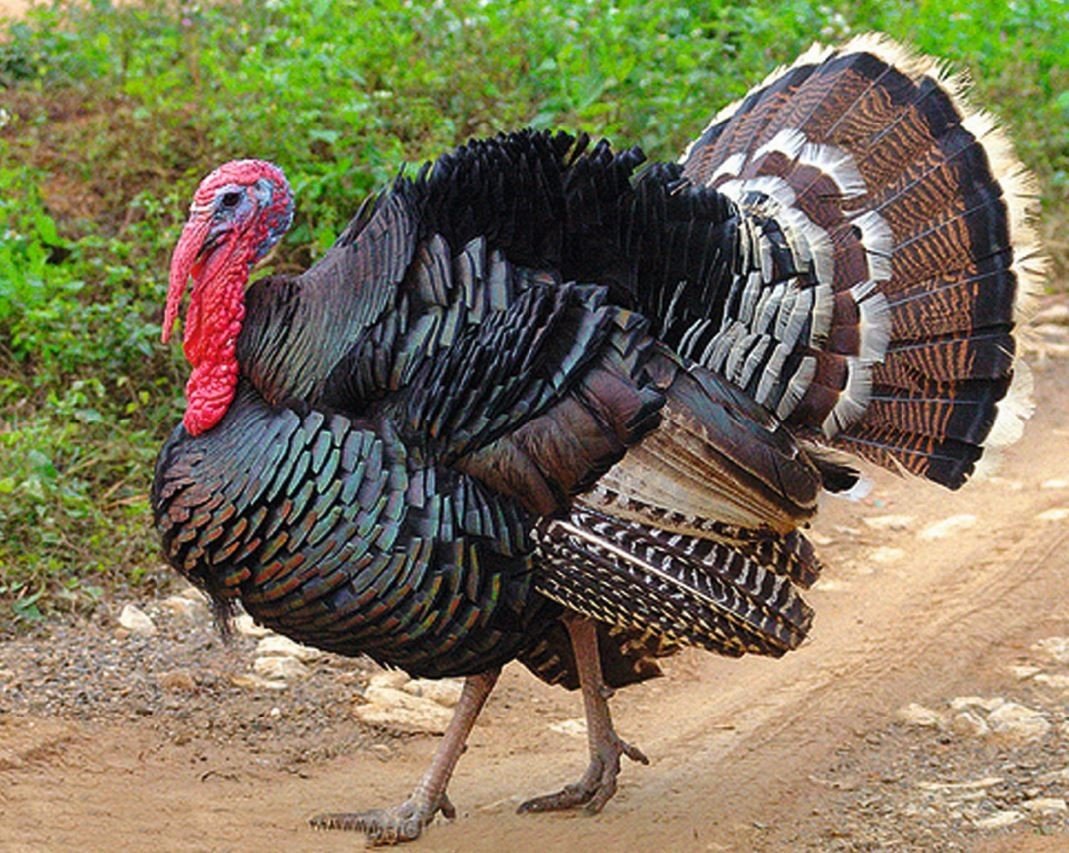 ,,ŠUL-DU-BUL-DU“
PATARLĖS APIE    
 NAMINIUS PAUKŠČIUS
Gaidys - manęs nepabaidys.
Devyni gaidį peša, o dešimtas juokiasi.
Glostyk gaidį kiek nori – kiaušinio vis tiek nesudės.
Dykas kaip arklys, linksmas kaip gaidys.
Gaidys kur sugiedos, ten vištos subėgios.
EILĖRAŠČIAI APIE NAMINIUS PAUKŠČIUS
Užgiedojo mums gaidys:- Nieks manęs nepabaidys!Saugau šeimą, viščiukusNedrąsius, mažučius...
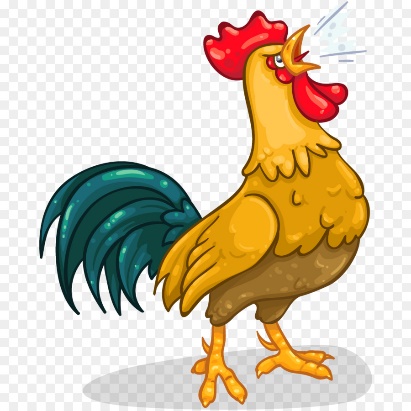 Šuldu buldu pasipūtęsStripinėja kalakutas.Burbuliuoja visą dieną,Draugo neturi nei vieno..
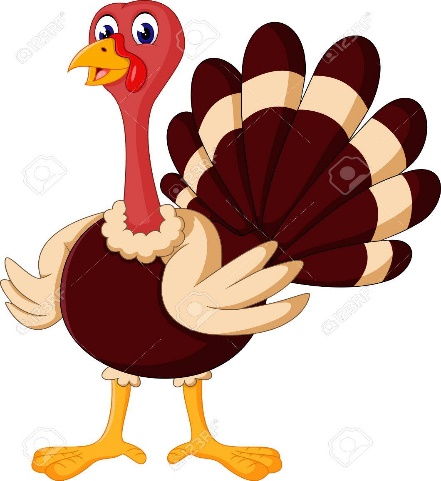 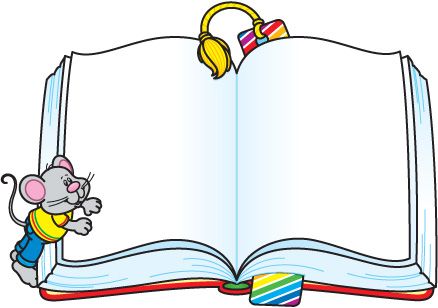 Lapė alkana pakiemiais bėgiojo,Sau maisto ieškojo.Viduj prūdo plaukančių žąsų būrį mato,-Kaip jos klykau’, kaip nardo, kaip uodegas stato.Tyko lapė ant krašto, suskliaudusi ausis,Pabraukusi uodega, primerkusi akis.Bet kad niekaip prigauti žąsų negalėjo,Ir alkanai nuo prūdo pabėgti reikėjo:,,Kam turiu, – sako, – žąsis nekaltas draskyti!Pritink lapei su paukščiais sandarą laikyti.”
SKAIČIUOTĖS
Viens, du, trys,Višta ir gaidys.Aš viščiukas,Tu gaidžiukas,Viens, du, trys.
Vienas, dujai, triku traku,
Gaidys gieda, višta kasa,
Kuku jaku, stirna stukt.
Vaikai nori pabėgioti,
Bet nežino, kaip skaičiuoti.
Viens, du, trys,
Eina traukinys,
Višta ir gaidys.
Vilnius, Kaunas ir Klaipėda,Kur saldainius labai ėda.Viens, du, trys,Kalakutas ir gaidys.
Viens, du, trys,
Gieda vakare gaidys.
Lygiai šimtą suskaičiau,
Burtas krinta kaip tik tau.
O KOKIŲ TU ŽINAI EILĖRAŠČIŲ IR SKAIČIUOČIŲ, APIE NAMINIUS PAUKŠČIUS? JEI NEŽINAI, TAI TAU SIŪLOME UŽDUOTĖLĘ. SUKURK KETUREILĮ EILĖRAŠTĮ AR SKAIČIUOTĘ, APIE NAMINIUS PAUKŠČIUS IR SAVO KŪRYBĄ ILIUSTRUOK .
Priemonės ir atlikimo technika pasirinktinai. Atliktus darbus nufotografuoja ir siunčia:
rasabarv72@gmail.com  
aisguob@gmail.com
ŠTAI DAR KELETĄ ĮDOMIŲ UŽDUOTĖLIŲ JUMS.
SVEIKI, SU JUMIS VĖL SVEIKINASI JŪSŲ AUKLĖTOJOS.
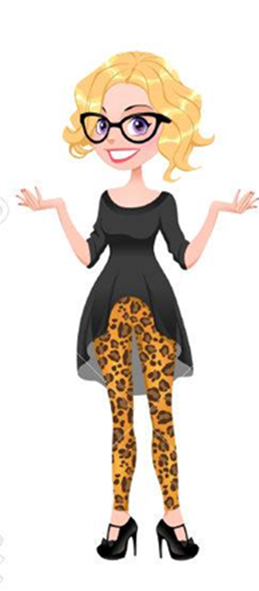 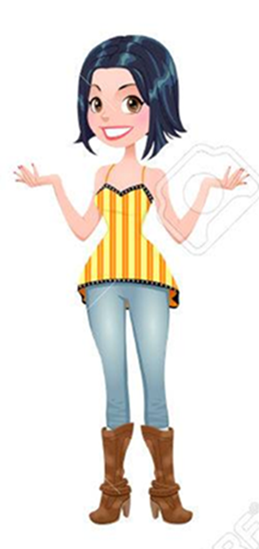 AISTĖ
RASA
SUSKAIČIUOK, KIEK ŽODYJE YRA RAIDŽIŲ?
Ž-Ą-S-Y-S
4
A-N-T-Y-S
5
6
SUSKAIČIUOK, KIEK ŽODYJE YRA RAIDŽIŲ ?
5
8
9
6
K-A-L-A-K-U-T-A-S
G-A-I-D-Y-S
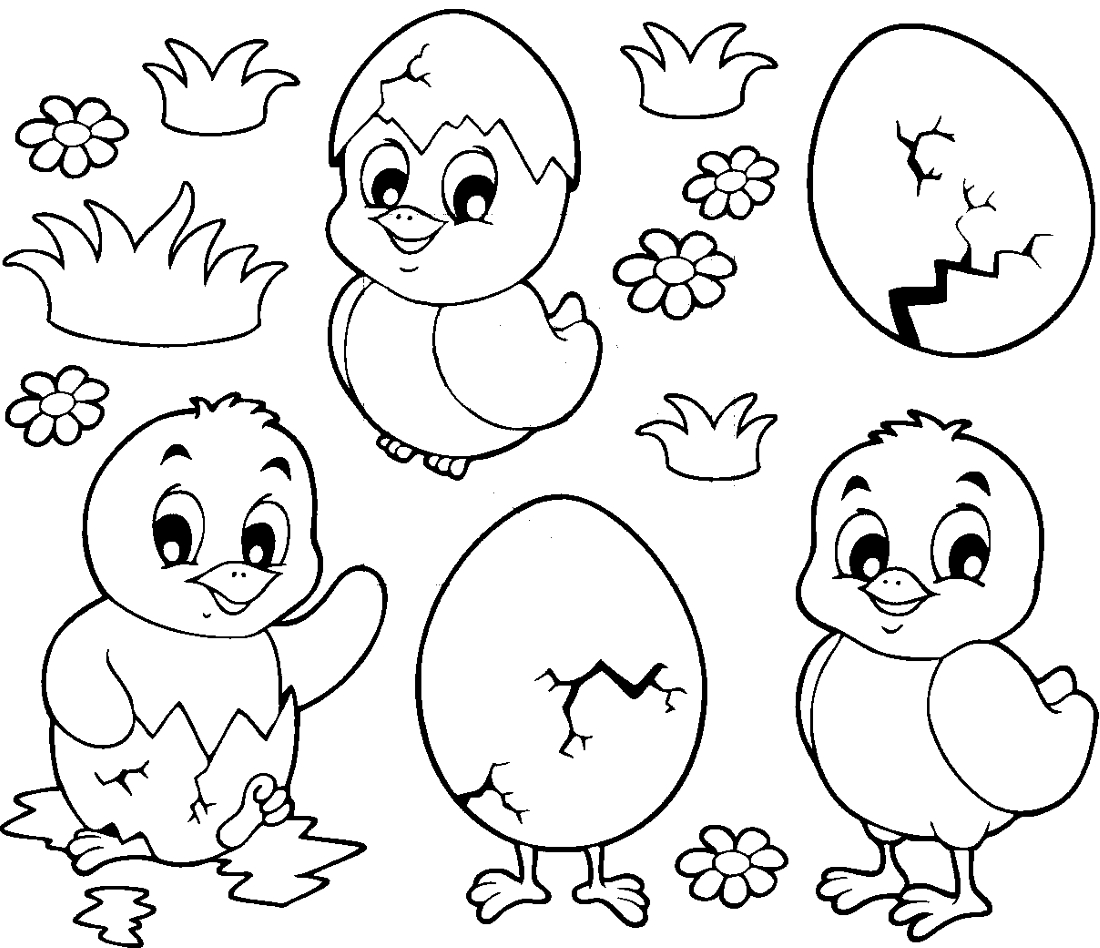 NUSPALVINK ISSIRITUSIUS VIŠČIUKUS.
KIEK JŲ IŠSIRITO?
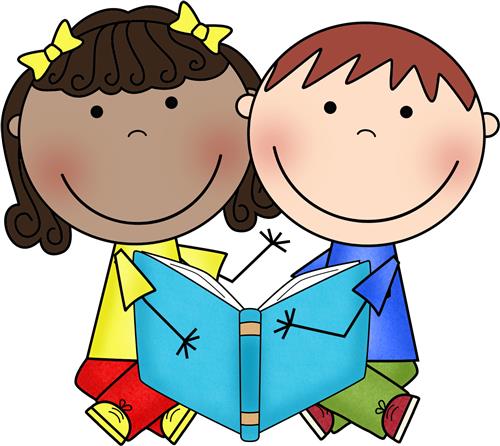 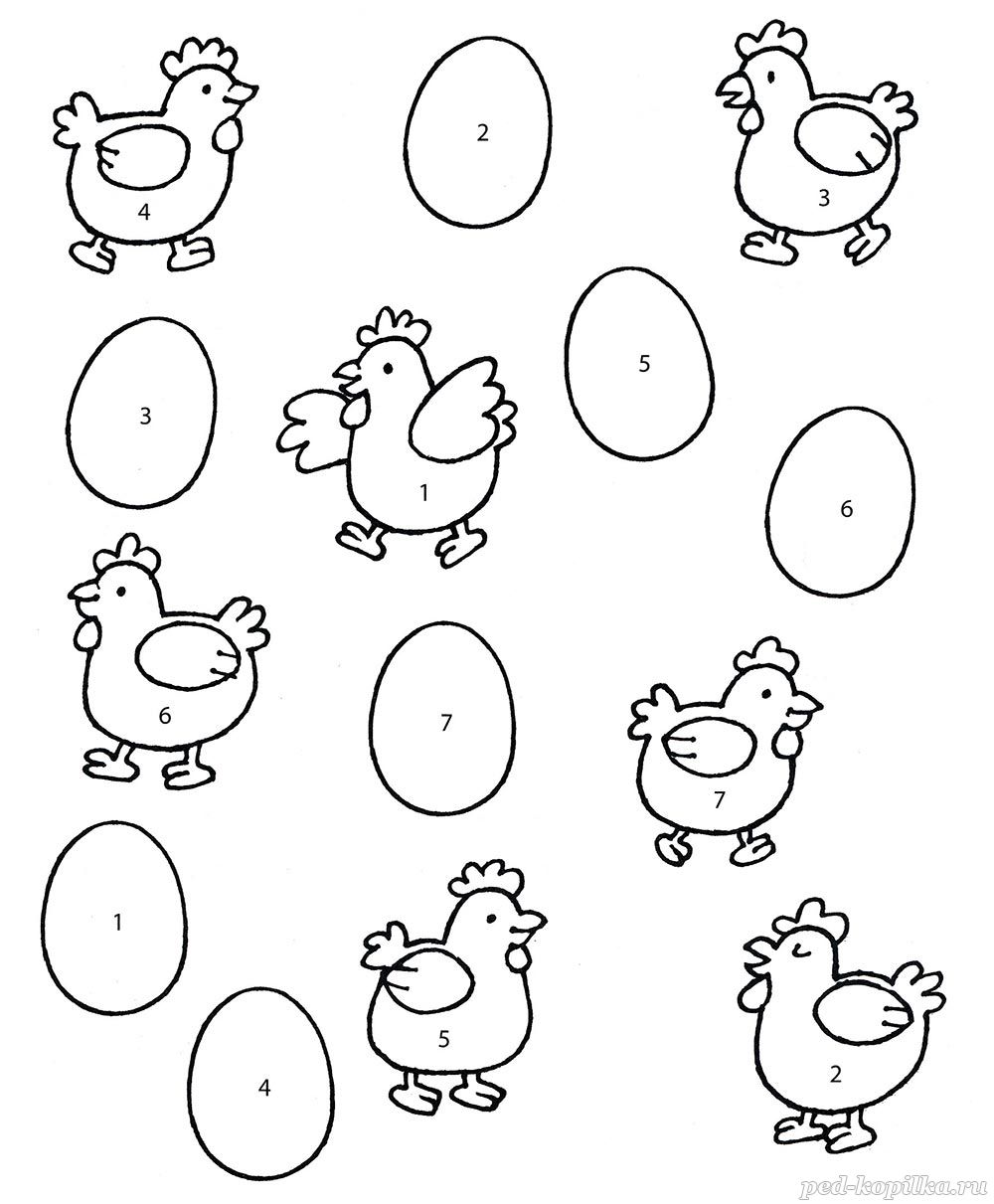 NUSPALVINK VIŠTYTES SKIRTINGOMIS SPALVOMIS. PADĖK JOMS RASTI SAVO PADĖTUS KIAUŠINIUS.
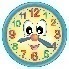 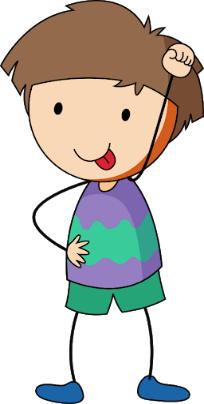 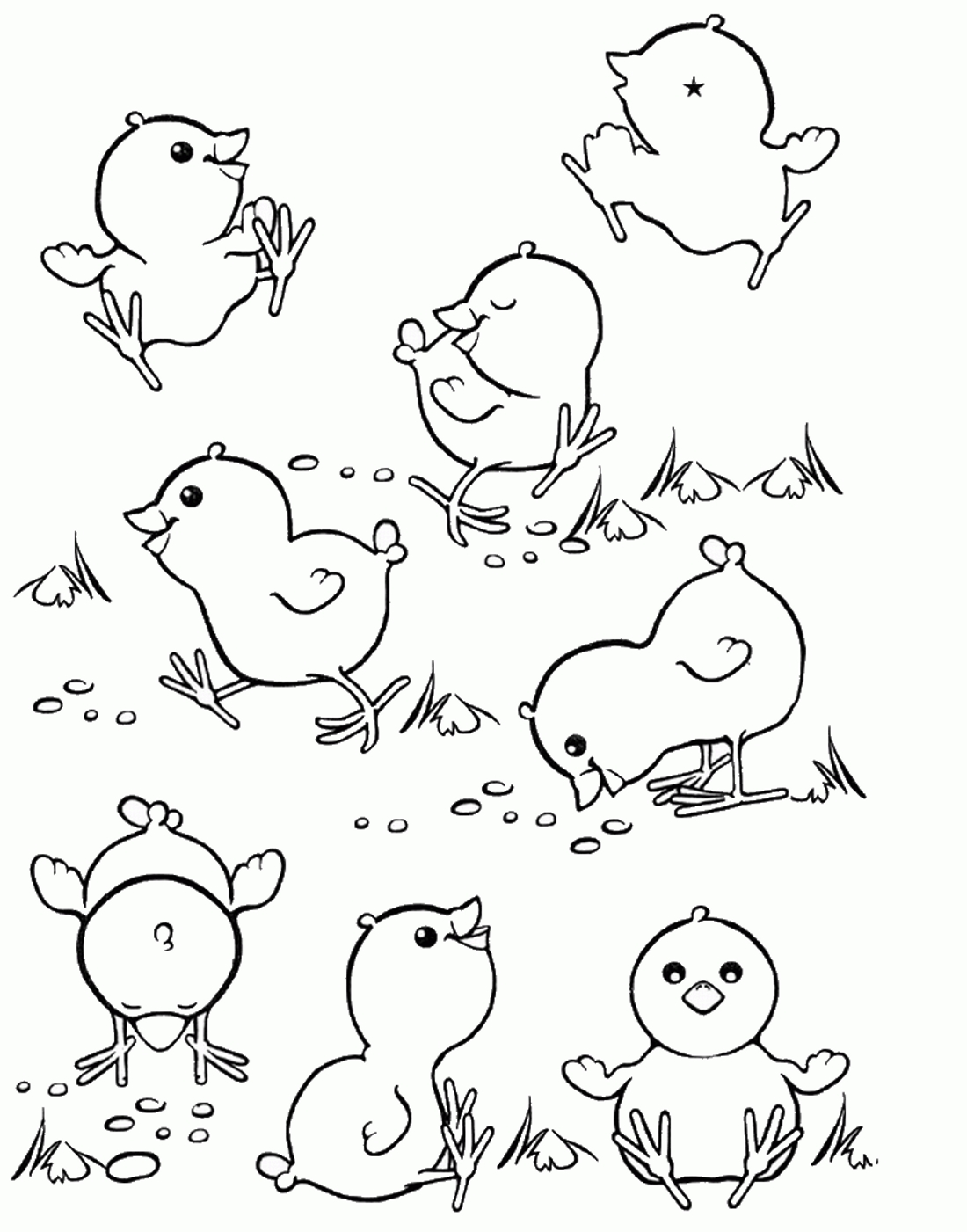 SUSKAIČIUOK IR NUSPALVINK VIŠČIUKUS. PAPASAKOK, KĄ KIEKVIENAS VEIKIA.
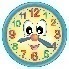 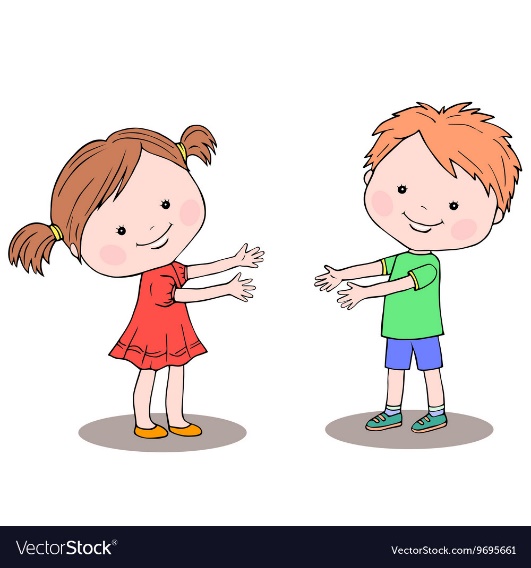 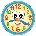 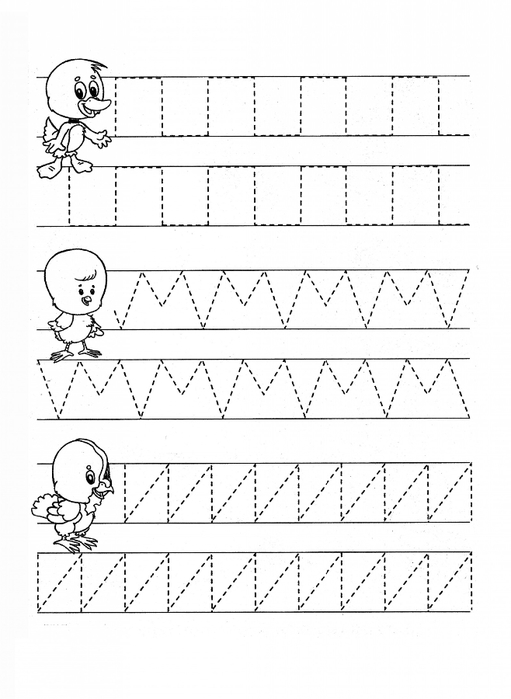 PADĖK PAUKŠČIAMS 
RASTI KELIĄ Į NAMUS.
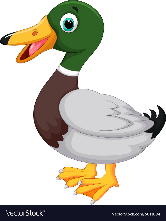 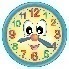 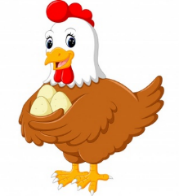 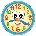 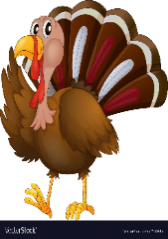 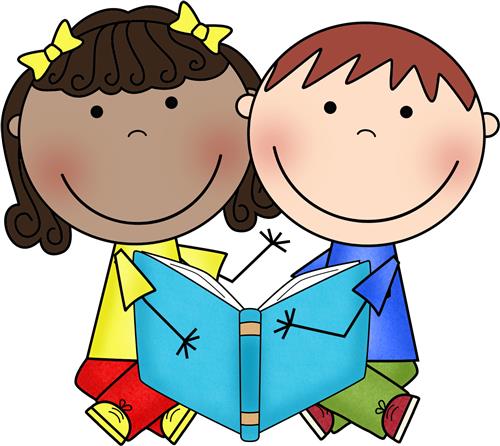 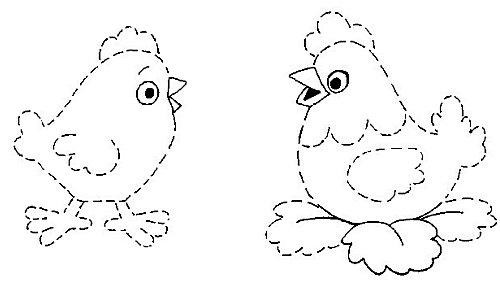 UŽDUOTĖLĖ TAVO RANKOS LAVINIMUI.
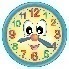 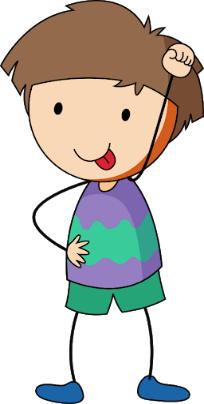 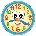 AČIŪ TAU IR TAVO TĖVELIAMS UŽ                ŠAUNIAI ATLIKTAS                 UŽDUOTĖLES!
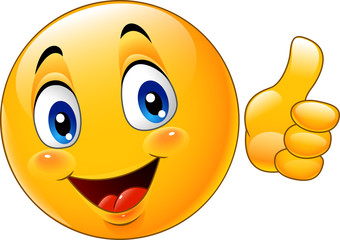